EVIDENCE-BASED PRISTUPI ZA DECU I OMLADIONU SA POREMEĆAJIMA PONAŠANJA
Filosofski fakultet Univerziteta u Beogradu
Odeljenje za psihologiju, Odeljenje za pedagogiju i 
Centar za obrazovanje nastavnika
Đurađ Stakić, Ph.D., Professor Emeritus, Penn State University
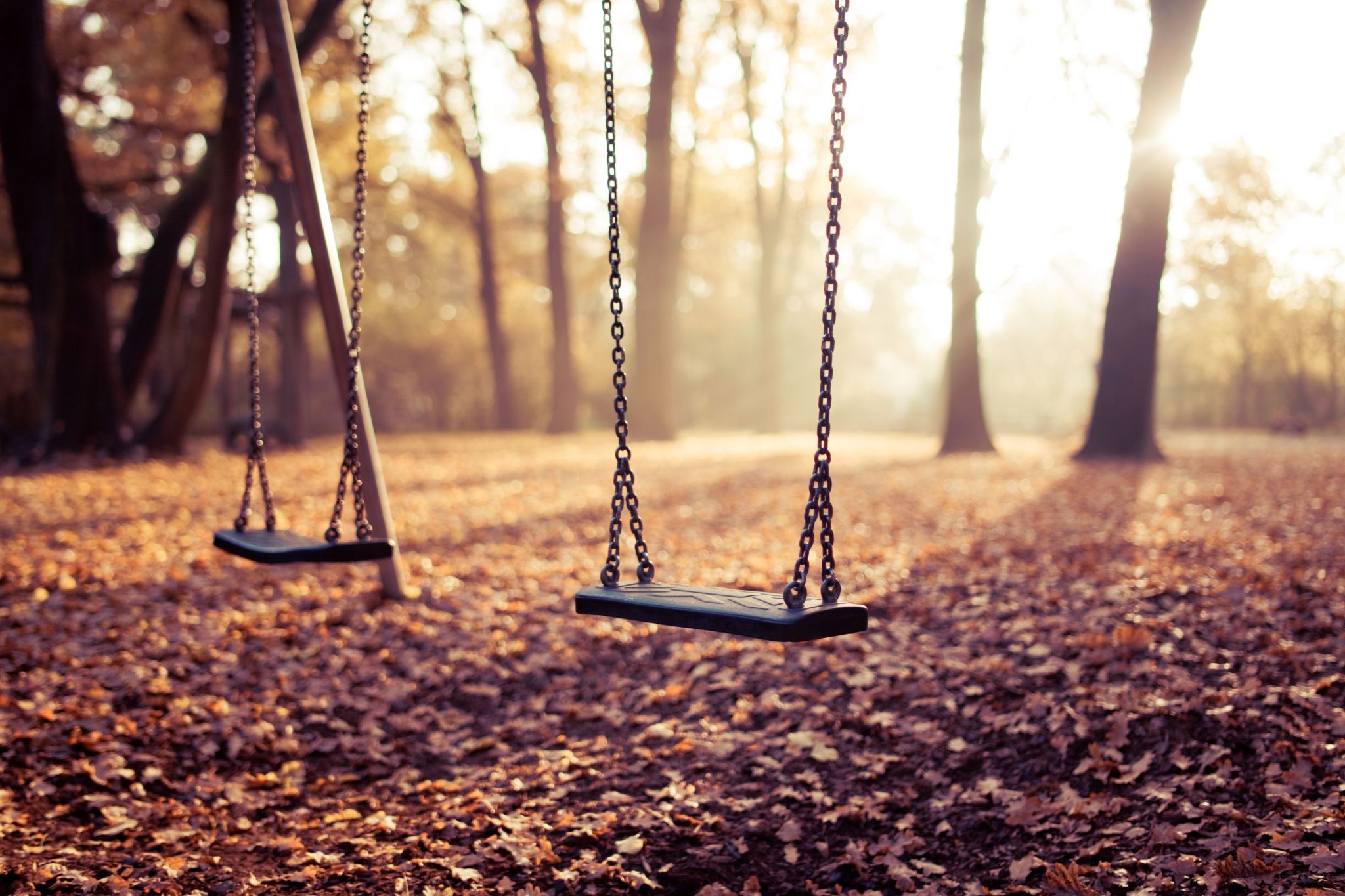 “KASSERIAN INGERA?”
“KASSERIAN INGERA?”Tradicionalni pozdrav Massai plemenaKAKO SU DECA - SVA DECA SU DOBRO!
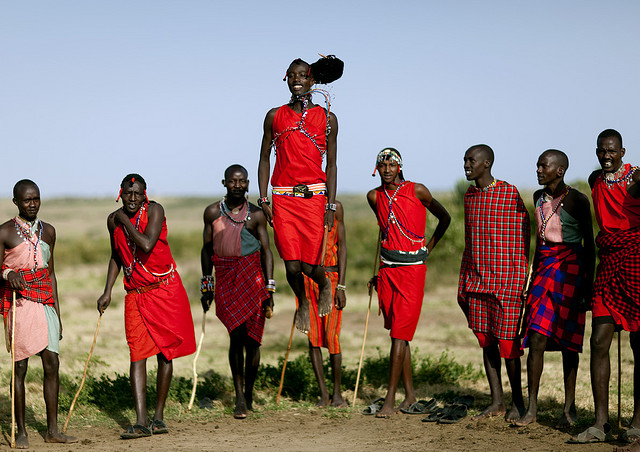 Đurađ Stakić, Ph.D., Professor Emeritus, Penn State University
3
AGENDA
Deca i adolescenti sa eksternalizovanim problemima i poremećajima
Intervenicije – preventivni spektar
Evidence-based pristupi i programi
Procena – RNR model
Planiranje tretmana – 21 korak ka izbavljenju
Programi usmereni na osnaživanje DA PP
Progami usmereni na osnaživanje roditelja
Dvomodalni programi – trening dece i roditelja
Porodični pristupi tretmanu DA PP
Multimodalni pristupi i programi
11. Zaklučak, pitanja, diskusija
Đurađ Stakić, Ph.D., Professor Emeritus, Penn State University
4
Yale CSC je upravo predstavio programonlajn treninga roditelja dece sa ozbiljnim acting out, ODD, PP ponašanjem 
Program je obuhvatio 8 nedelja treninga za 15 porodica, sa decom (3 – 9) sa ozbiljnim poremećajima kontrole ljutnje i besa, sa fokusom na (a) edukaciju, (b) demontraciju (video), (c) roleplay, (d) feedback i (e) individualizovanu primenu, praćenje i podršku uz pridržavanje koncepata i metoda BHV, CB i RDB pristupa.
Autori: Dr. Denis Sukhodolsky, profesor, i Dr. David Grodberg, direkor CSC
 web: https://medicine.Yale.edu./childstudy/
Povratak u budućnost:VIRTUAL „TANTRUM TOOL“ – Yale University Child Study Center
Đurađ Stakić, Ph.D., Professor Emeritus, Penn State University
5
1. EKSTERNALIZOVANI –DISRUPTIVNI PROBLEMI I POREMEĆAJI KOD DECE I OMLADINE
Eksternalizovana i internalizovana ponašanja kao coping strategije
Eksternalizovani ili disruptivni poremećaji 
Model 4 faktora:
Dimenzija agresivnosti
Dimenzija neposlušnosti
Dimenzija gubitka kontrole
Dimenzija nedosatka ineresovanja i briga za druge
Tipične forme disruptivnih poremećaja: ODD, PP, ADHD, Intermitent explosive disorder, antisocial personality disorder,* zloupotreba substanci…
Đurađ Stakić, Ph.D., Professor Emeritus, Penn State University
6
2. SPEKTAR –KONTINUUM INTERVENCIJA
Đurađ Stakić, Ph.D., Professor Emeritus, Penn State University
7
3. EVIDENCE-BASED PROGRAMI VASPITANJE ILI/I TERAPIJA
Pijaže – egocentrični govor (EG) kao epifenomen razvoja mišljenja
Vigotski
EG kao sredstvo samo-regulacije kod rešavanja problema
Procesi automatizacije i intriorizacije – unutrašnji govor
Vraćanje na EG pod pritiskom frustracija
Lurija – trofazni model interiorizacije:
Govor odraslog - model kao organizator
Glasan govor deteta kao organizator
Interiorizovan govor –latentni govor deteta kao organizator
Majhenboum – reedukacija deca sa problemima impulsivnosti:
Terapeut, model izvodi radnju uz glasan govor – modelovanje
Dete izvodi radnju uz pomoć terapeuta koji daje glasna uputstva
Dete samo izvodi radnju uz glasan govor – samo-instrukcija
Dete samo izvodi radnju uz unutrašnji govor, šapat ili internalizovan govor
Đurađ Stakić, Ph.D., Professor Emeritus, Penn State University
8
Od „Ništa ne deluje“ do „Šta deluje, kod koga, pod kojim uslovima?“
Rezultati prvih studija: „Ništa ne deluje“
Tri razvojne linije:
Scientist-practitioner model – UC Boulder - povezivanja praktičara i naučnika, teoretičara, istraživača i terapeuta 
Unapređenje metodologije evaluacije programa
Utvrđivanje kriterijuma selekcije, kategorizacije i aktreditacije i promocije programa
Pojava velikog broja veoma različitih programa 
Kako odabrati i pravilno primeniti EB programe?
Đurađ Stakić, Ph.D., Professor Emeritus, Penn State University
9
EBP - EMPIRIJSKI POTVRĐENO DELOTVORNI PROGRAMI
Karakteristike:  
	(a) jasan i koherentan teorijsko-konceputalni okvir; 
	(b) rafinirana i operacionalizovana metodologija rada, 
	(c) verodostojna primena, obuka, supervizija, praćenje, podrška
	(c) rigorozna evaluacija, nezavisna, (qvazi-eksprimenalna) 
	(d) dokazi o delotvornosti – pozitivni bez negativnih efekata
	(e) priručnici, trening, supervizija i podrška
	(f) akreditacija, registracija, promocija
Đurađ Stakić, Ph.D., Professor Emeritus, Penn State University
10
KATEGORIZACIJA PROGRAMA – „Razdvajanje žita od kukolja“
Nepoznata delotvornost – nikada nisu evaluirani
Rizični ili štetni programi – sa potencijalnim ili evidentnim neželjenim efektima
Neefikasni – evaluirani, ali bez dokaza efikasnosti
Obećavajući – efikasni uz metodološke slabosti 
Efektivni –  efektivni ali bez nezavisnih studija
Model  – višestruko dokazano delotvorni programi
Model Plus – višestruko dokazano delotvorni programi i kod nezavisne primene
Đurađ Stakić, Ph.D., Professor Emeritus, Penn State University
11
4. PROCENA RIZIKA I POTENCIJALI
STRUKTURA POPULACIJE MALOLETNIH PRESTUPNIKA
HRONIČNI
OZBILJNI
15%
34%
NISU OZBILJNI
NISU NASILNI
NISU HRONIČNI
64%
H, N,O,
4%
NASILNI
8%
Izvor: Snyder (1998) Maricopa Co. Study (N=151,209)
Đurađ Stakić, Ph.D., Professor Emeritus, Penn State University
12
ČETIRI GENERACIJE PROCENE RIZIKA
INTERNI (ISKUSTVENI) KRITERIJUMI
STATISTIČKI KRITERIJUMI
EMPIRIJSKI ZASNOVANI/POTRVĐENI KRITERIJUMI
RNR MODEL (Risk, Needs, Resposivity)
Statički i dinamički faktori 
R – rizici				
N – potrebe (needs)
R – intervencije - reponsivity
Đurađ Stakić, Ph.D., Professor Emeritus, Penn State University
13
INSTRUMENTI PROCENE RIZIKA U OBLASTI MENTALNOG ZDRAVLJA
Masachusets Youth Screening Instrument. 2 (MAYSI-2)
Child and Adoselscent Functional Assessment Scale (CAFAS)
Child and Adolescent Needs and Strenghts – Comprehensive (CANS-C)
Acherbah System of Empirically Based Assessment (ASERA), ranije: Child Behavior Checklist (CBC)
Behavioral Assessment System for Children (BASC-2)
Đurađ Stakić, Ph.D., Professor Emeritus, Penn State University
14
”EVIDENCE BASED”RNR INSTRUMENTI, USA
Washington State Juvenile Court Assessment (WSJCA), Beronski, 2004, takođe Youth Assessment and Screening Instrument (YASI);
Youth Level of Service/Case Management Inventory (YLS/CMI), Hoge & Anrews, 2006;
Structured Assessment of Vaolence Risk in Youth (SAVRY), Berum, Bontel & Forth, 2006;
Risk & Resiliency Checklist (RRC) Juvenile System Assessment and Training (J-SAT), 1998
Đurađ Stakić, Ph.D., Professor Emeritus, Penn State University
15
YOUTH ASSESSMENT AND SCREENING INTSTUMENT (YASI) & WASHINGTON STATE JUVENILE COURT ASSESSMENT (WSJCA)
Sveobuhvatan kompjuterizovan sistem procene rizika i potreba;
Obuhvata risk i protektivne, statične i dinamične faktore
Primenjuje se u 4 faze: pre-skriniranje, puna procena i ponovna procena, finalna procena. DA sa visokim rizikom na pre-skriniranju prolaze kroz punu procenu;
Postoje podaci o validnosti u više sistema maloletničkog pravosuđa u svetu
Namena: brza trijaža, risk i protektivni faktori, planiranje i evaluacija tretmana, istraživanja
Đurađ Stakić, Ph.D., Professor Emeritus, Penn State University
16
YASI – OBLASTI PROCENETRIJAŽA (32) I PUNA VERZIJA (85)
Porodica
Škola 
Lokalna zajednica i vršnjaci
Zloupotreba supstanci
Mentalno zdravlje
Stavovi 
Veštine –socijalne i kognitivne
Slobodno vreme
Profesionalno osposobljavanje i rad
Kontakti sa zakonom
Đurađ Stakić, Ph.D., Professor Emeritus, Penn State University
17
YASI SOFTVER
YASI je kompjuterizovan sistem procene sa softverom koji omogućava 
pregledan prikaz , 
transparentnu i participatornu analizu rezultata procene,  
kompjuterizovanu izradu izveštaja, plana i reviziju plana tretmana, 
prikupljanje podataka za praćenje pojave i istraživanja.
posebnu atrakciju predstavlja  veoma pregledan YASI Profil ili Točak
Đurađ Stakić, Ph.D., Professor Emeritus, Penn State University
18
YASI PROFIL “Točak”
Risk Faktori
Risk Faktori
V
1 Prestupi
M
2Porodica/Lok. sedina
V
Risk Faktori
10 Slobodno vreme
Risk Faktori
Ukupan rezultat
M
M
Ukupan nivo rizika
9 Rad
V
U
3 Škola
0
M
Ukupan nivo protektivnih faktora
Protektivni

Faktori
4 Zajednica/Vrsnjaci
M
N
8Vestine
V
M
Statično/
Dinamično
0
0
7
Stavovi/Ponašanje
5Alkohol/Druge
Risk Faktori
Dinamičcan Rizik
Statičan Rizik
Risk Fkctori
6MentalnoZdravlje
VV
V
V
V
Statični Protektivni Faktori
Dinamičani Protektivni Faktori
U
Risk Fktori
0
N
Đurađ Stakić, Ph.D., Professor Emeritus, Penn State University
19
RECIDIVIZAM I NIVO RIZIKA (Washington Sate Sample Size = 10,046)
60%
50%
40%
Recidivizam tokom perioda od 18-Meseci
30%
20%
10%
NIVO RIZIKAl
0%
Nizak nivo
Umeren
Visok
Đurađ Stakić, Ph.D., Professor Emeritus, Penn State University
20
YASI PUNA PROCENA I NEGATIVNI ISHODI
Đurađ Stakić, Ph.D., Professor Emeritus, Penn State University
21
5. PLANIRANJE TRETMANA – “Bački ručak običan, ima red svoj logičan.”
Plan treba da bude SMART
S  	Simple
M 	Measurable
A 	Attainable
R  	Realistic
T	Timely
Fokus na promene i ishode
Koherentnost – integracija koncepata, metoda i prakse
Koordinacija, transparentnost i proverljivost
Individualizacija i participacija
Demistifikacija procesa tretmana
Balans potencijala i potreba
Usmerenost na osnaživanje mladih
Praćenje, revizija, evaluacija
Đurađ Stakić, Ph.D., Professor Emeritus, Penn State University
22
SVRHA PLANIRANJA
Fokus na promene, rešenja i ishode
Koherentnost – integracija koncepata, metoda i prakse (EBBP)
Koordinacija, transparentnost i proverljivost (case management)
Individualizacija i puna participacija
Demistifikacija i transparentnost procesa tretmana
Balans izmedju potencijala i potreba
Usmerenost na razvoj i osnaživanje mladih
Đurađ Stakić, Ph.D., Professor Emeritus, Penn State University
23
KLJUČNE TAČKE PROCESA PLANIRANJA
Identifikacija problema i snaga
Definicija problema, opis ponašanja
Formulacija dugoročnog cilja
Odredjivanje kratkoročnih-etapnih ciljeva
Postavljanje konkretnih zadataka intervencije
Izbor strategija, metoda i tehnika
Preispitivanje, revizija, dogradnja
Nauk – prorada iskustava i izvlačenje pouka
Đurađ Stakić, Ph.D., Professor Emeritus, Penn State University
24
FAZE PROCESA TRETMANA
Đurađ Stakić, Ph.D., Professor Emeritus, Penn State University
25
PRIPREMNO-ORIJENTACIONO-MOTIVACIONA FAZA
1. Prvi kontakt, eksploracija, orijentacija i motivacija (MI)
2. Usposavljanje saradničkih odnosa (IC)
3. Funkcionalna procena RNR (Risk, Need, Responsivity)
Princip rizika: procena rizika i stabilizacija kriznih stanja
Princip potreba: procena potreba i potencijala, utvrđivanje prioriteta
Princip tretmana: povezivanje EBT sa potrebama i potencijalima
4. Sveobuhvatna, dodatna, produbljenena procena
5. Planiranje ishoda, utvrdjivanje skice plana terminacije/otpusta
6. Formulisanje i utvrdjivanje genralnog plana tretmana (GPT)
Đurađ Stakić, Ph.D., Professor Emeritus, Penn State University
26
REŠAVANJE PROBLEMA I UNAPREĐENJE KOMPETENCIJA
7. Ublažavanje i eliminacija simptoma, rešavanje problema
  8. Unapređenje samo-kontrole i drugih coping mehanizama 
  9. Razvoj i usavršavanje prosocijalnih veština
10. Unapređenje slike o sebi i samouvažavanja
11. Unapređenje socijalno-vaspitne kompetencije porodice
12. Unapređenje socijalne integrisanosti u lokalnu zajednicu
13. Unapređenje uvida u korene problema 
14. Redovna mesečna evaluacija i dogradnja GPT
Đurađ Stakić, Ph.D., Professor Emeritus, Penn State University
27
KONSOLIDACIJA, GENERALIZACIJA, TRANZICIJA I SOCIJALNA INKLUZIJA
15. Preispitivanje i utvrđivanje ostvarenog
16. Generalizovanje ostvarene dobiti
17. Utvrđivanje i uvežbavanje strategija prevencije 	recidiva
18. Osamostaljivanje i prihvatanje odgovornosti
19. Intenzivna priprema za terminaciju/otpust  
20. Facilitiranje terminacije, tranzicije i integracije
21. Završna evaluacija procesa i ishoda - naravoučenije
Đurađ Stakić, Ph.D., Professor Emeritus, Penn State University
28
6. „VAŠAR JE BIO A NA VAŠARU“PREGLED EBP TRETMANA DA SA PP
PROGRAMI OSNAŽIVANJA DECE I ADOLESCENATA
PROGAMI OSNAŽIVANJA RODITELJA
DVOMODALNI PROGRAMI ZA DECU I RODITELJE
PORODIČNI PRISTUPI TRETMANU PP KOD DA
MULTIMODALNI PROGRAMI PREVENCIJE I TRETMANA EKSTERNALIZOVANIH PROBLEMA I POREMEĆAJA KOD DA
Đurađ Stakić, Ph.D., Professor Emeritus, Penn State University
29
I PROGRMI USMERENI NA OSNAŽIVANJE DECE I ADOLESCENATA
TRENING – UNAPREĐENJE KONTROLE AGRESIVNOSTI KOD DECE I ADOLESCENATA SA PROBLEMIMA I POREMEĆAJIMA PONAŠANJA
Trening – unapređenje socijalnih veština
Trening – unapređenje kontrole ljutnje i besa
Trening – unapređenje moralnog rezonovanja
Autori: Arnold P. Goldsein, Ph.D., (1933-2002), profesor psihologije i direktor Centra za istraživanje agresivnosti, Sirakuza univerzitet, NY
Barry Glick, Ph.D., profesor psihološkog savetovanja, Sinsinati univerzitet, Ohajo, US
Web: http://artgang0.tripod.com
Đurađ Stakić, Ph.D., Professor Emeritus, Penn State University
30
I TRENING KONTROLE AGRESIVNOSTI –ART – AGRESSION REPLACEMENT TRAINING
ART je indikovan, multimodalni, kompenzacioni, psiho-edukativni trening  socijalnih veština, emocionalne regulacije i moralnog rezonovanja;
Cilj  pomoć DA da nauče nenasilne, prosocijalne forme zadovoljavanja  sopstvenih potreba bez zanemarivanja prava ili povreda fizičkog integriteta ili osećanja drugih.
Namena: DA sa eksternalizovanim, agresivnim i antisocijalnim ponašanjem, koja su propustila da uspostave razvojno primeren nivo socijalnih veština, kontrole ljutnje, besa i agresivnosti. 
Komponente ART (a) trening bazičnih pro-socijalnih veština, (b) trening kontrole ljutnje, besa i agresivnosti i (c) trening moralnog rezonovanja.
Đurađ Stakić, Ph.D., Professor Emeritus, Penn State University
31
I 1. TRNING SOCIJALNIH VEŠTINA – TSVBIHEJVIORALNA KOMPONENTA ART
TSV je sistematski, intenzivan (10 X 1 X 1-1.5), kompenzacioni, psiho-edukativni trening seta prosocijalnih veština u zamenu za agresivnost;
TSV se primenjuje u pred-školskim, MZ, MP i SZ i ustanovama sa osiromašenim socijalnim interakcijama i deficitima socijalnih veština. 
TSV je incijalna, matična, najkoherentnije postavljena, najšire korišćena komponenta ART, sa najubedljivijim rezultatima evaluacija. 
TSV je doprineo širenju primene treninga socijalnih, životnih i drugih veština (komunikacije, empatičnosti, pregovaranja itd.) izvan prakse ART progama.
Đurađ Stakić, Ph.D., Professor Emeritus, Penn State University
32
I 2. TRENING KONTROLE LJUTNJE – TKLAFEKTIVNA KOMPOENTNTA ART
TKL podučava decu šta ne treba, a TSV šta treba da rade.
Cilj TKL je usostavljanje razvojno primerene emocionalne samo-regulacije onda kada se ljutnja najavi i prekidanje eskalacije ciklusa ljutnje, besa i agresivnosti;
TKL (10 X 1 X 1-1.5) obuhvata: (a) identifikuju pokretača, (b) prepoznavanje ranih nagoveštaja, (c) korisćenje tehnika ublažavanja, (d) korišćenje samo-instrukcionih poruka, (e) uvežbavanje „stani, promisli, proceni posledice“ i (f) evaluaciju iskustva i izvlačenje nauka; 
TKL je veoma popularna komponenta široke skale programa rada sa DA i odraslima sa problemom kontrole ljutnje, besa i agresivnosti.
Đurađ Stakić, Ph.D., Professor Emeritus, Penn State University
33
I 3. TRENING MORALNOG REZONOVANJA - TMRKONGNITIVNA KOMPONENTA ART
TMR je fokusiran na kognitivne determinante kontrole besa i agresivnosti. 
TMR je namenjen otklanjanju nedostataka, kašnjenja ili odstupanja u razvoju moralnog rezonovanja kod DA PP. 
TMR nastoji da unapredi nezrelo, površno i na sopstvene potrebe usmereno moralno rezonovanje i razvije smisao za pravednost, poštenje i brigu o potrebama i pravima drugih. 
TMR (10 X 1 X 1-1.5) obuhvata sistematsku proradu serije moralnih problem situacija preko 8 ključnih koraka-pitanj.
TMR je solidno teorijski zasnovan, ali su rezultati evaluacije nedosledni
Đurađ Stakić, Ph.D., Professor Emeritus, Penn State University
34
II PROGRAMI TRENINGA RODITELJA DA PP
II 1. TENING RODITELJA OREGON MODEL – obećavajući - model
Atori: Gerald R. Patterson, Ph.D., autor matičnog probrama, Eugen, Oregon, i Marion Forgatch, Ph.D., autor moderne verzije TRO
Email: jonb@oslc.org Website: www.isii.net
II 2. TRENING RODITELJA ODD I ADHD DECE – obećavajući
Autor: Russel A. Barkley,Ph.D. Profesor psihijatrije i pedijatrije, Medicinski fakultet Univerziteta Južna Karolina, Čarlston.
Email: DrBarkley@RussellBarkley.org Website: drbarkley@russellbarkley.org
Đurađ Stakić, Ph.D., Professor Emeritus, Penn State University
35
II 1. TRENING RODITELJA OREGON MODEL –TROMPARENT MANAGEMENT TRAINING OREGON MODEL-PMTO
TROM je, na istraživanjima socijalnih interakcija u porodici zasnovan program unapređenja roditeljskih veština 
TROM je namenjen roditeljima zanemarene, zlostavljane DA (3 do 16 g.) sa PP i ADHD , izvodi se individualno (25-30 X 1) ili grupno (6 -14 X 1.5 -2)u i uključuje i terapeutske domaće zadatake za uvežbavanje primene 
Veštine: (1) podsticanje razvoja veština; (2) utvrđivanje pravila, ograničenja i efektivne discipline; (3) nadgledanje aktivnosti dece; (4) rešavanje interpersonalnih problema i (5) podsticanje pozitivnog angažovanja roditelja, kao i unapređenje regulacije emocija, veština komunikacije, davanja efektnih uputstava i direktiva…
Đurađ Stakić, Ph.D., Professor Emeritus, Penn State University
36
II 2. TRENING RODITELEJA ODD DECE – TRNDEFIANT CHILDREN: ASSESSEMENT AND PARENT TRAINING
TRN je dvomodalni (a) trening roditelja ODD (TRN) i savetodavanja roditelja ADHD dece (TRH). 
TRN je indikovan trening roditelja dece (4 – 12 g.) sa ODD i ADHD, zasnovan na socijalnom učenju i BHV metodologiji, izvodi se u 10 koraka, individualno i grupno. 
TRN je fokusiran na: (a) razumevanje razvojnih problema deteta; (b) uočavanje i podsitacanje poželjnih formi ponašanja; (c) strategija kontrole i eliminacije disruptivnog ponašanja i (d) korišćenje resursa lokalne zajednice;  
TRH je 10 koraka, strukturiran, savetodavni kurikulum sa utvrđenim ciljevima, zadacima i aktivnostima
TRN uživa visok rejting, široko se primenjuje kod DA sa PP širom US
Đurađ Stakić, Ph.D., Professor Emeritus, Penn State University
37
III DVOMODALNI PROGRAMI ZA RODITELJE I DECU
III 1. TERAPIJA INTERAKCIJA RODITELJ-DETE – obećavajući, model
Autor: Sheila Eyberg, Ph. D., Profesor kliničke psihologije, Univerzitet Floride; Website: http://www.pcit.org 
III 2. TRENING RODITELJSKIH I VEŠTINA REŠAVANJA PROBLEMA - model
Autor: Alan E. Kazdin, Ph.D., professor kliničke psihologije i psihijatrije, Jel Univerzitet; Web: http://yaleparentingcenter.yale.edu/ 
III 3. COPING POWER PROGRAM
Autor: John E. Lochman, Ph.D., Profesor kliničke, Univerizitet Alabama, 
Web: www.copingpower.com
III 1. TERAPIJA INTERAKCIJA RODITELJ DETE – TIRDPARENT-CHILD INTERACTION THERAPY (PCIT)
TIRD je dvomodalni trening za porodice sa decom (2-7) sa PP namenjen usklađivanu potreba dece za (a) prisnošću i negom i (b) strukturom i ograničenjima;  
Tretman se odvija u dve faze: (a) faza unapređenja interakcija usmerenih na dete (ID), i (b) faza unapređenja interakcija usmerenih roditelje (IR). 
Zadaci ID faze su unapređenje odnosa dete-roditelj; samo-uvažavanja i prosocijalnog ponašanja deteta, a zadatak IR faze je unapređenje roditeljskih veština, primene strategija BHV modifikacije u svrhu kontrole i unapređenja ponašanja dece. 
Tretman se odvija putem 1 X 1 X 7 seansi (10 – 14, ponekad 5 – 25) sa roditeljem i detetom u sobi sa jednosmerno prozirnim ogledalom uz instruktažu, superviziju, uputstva i feedback (buba u uhu) roditeljima
Đurađ Stakić, Ph.D., Professor Emeritus, Penn State University
39
III 2. TRENING REŠAVANJA PROBLEMA I RODITELJSKIH VEŠTINAPROBLEM –SOLVING SKILLS TRAINING AND PARENT MANAGEMENT TRAINING, YALE UNIVERSITY (JTRD)
JTRD je dvomodalni trening veština rešavanja problema za decu i roditeljskih veština za roditelje sa decom, (3 do 12 g.), sa ODD, PP, ADHD. 
JTRD unapređuje kongnitivne veštine razumevanja i nenasilnog rešavanja problema dece kao i roditeljskih veština podsticanja prosocijalnih i minimizanja disruptivnih formi ponašanja dece. 
JTRD Polazi od BHV poimanja PP (naučeno ponašanje), oslanja se na teoriju učenja, a koristi metode primenjene BHV modifikacije, BHT i KBT. 
JTRD se izvodi u tri forme: (a) trening roditeljskih veština (TRV) – za roditelje mlađe dece; (b) trening razrešavanja interpersonalnih problema (TRIP) – za stariju decu i (c) integralni trening rešavanja problema i trening roditeljskih veština (JTRD)- integralni trening za decu i roditelje,,
Đurađ Stakić, Ph.D., Professor Emeritus, Penn State University
40
III 3. COPING POWER (CP) – UNAPREĐENJE SOCIJALNE KOMPETENCIJE DECE I VASPITNE KOMPETENCIJE RODITELJA
CP je indikovani, preventivno-terapeutski program za roditelje i decu osnovno školskog uzrasta sa identifikovanim ODD, PP… 
CP unapređuje socijalnu kompetencju dece preko socijalne kognicije, veština razrešavanja problema i donošenja odluka, samokontrole i samoregulacije, poboljšanja socijalne percepcije, odnosa sa vršnjacima, odupiranja pritisku grupe, kao i vaspitnu kompetenciju roditelja, roditeljsku angažovanost i adekvatnost primene pozitivnog roditeljstva. 
CP se izvodi u školi, tokom 16 meseci, sadrži 34 (deca) i 16 (roditelji) seansi grupne terapije, a oba modaliteta se izvode kao jedinstven program.
CP cilja tranziciju iz nižih u više razrede osnovne škole, a postoje i adaptacije programa za adolescente i decu koje zloupotrebljavju substance.
Đurađ Stakić, Ph.D., Professor Emeritus, Penn State University
41
IV PORODIČNI PRISTUPI TRETMANU POREMEĆAJA U PONAŠANJU
IV  1. FUNKCIONALNA PORODIČNA TERAPIJA - model 
Autori: James F. Alexander, Ph.D., i Bruce Parsons, Ph.D. , profesori Uta Univerziteta, i Thomas Sexton, Ph. D., profesor Indiana Univerziteta,  Website: www.FPTinc.com 
IV  2. KRATKA STRATEŠKA PORODIČNA TERAPIJA - model
Autor: Jose Szapocznik, Ph.D., Profesor psihiratrije i Olaga Hervis, M.S.W. stručni saradnik Univerzitetu Majami, SAD. www.bsf-av.com
IV  1. FUNKCIONALNA PORODIČNA TERAPIJA-FPTFUNCTIONAL FAMILY THERAPY-FFT
FPT je kratka forma PT za nesaradljivu DA  (10-18), prestupnike
FPT cija porodične odnose i komunikacije, roditeljske veštine, veštine rešavanja problema, prosocijalno ponašanje i povezivanje porodice sa resursima zajednici. 
Tretman se odvija u zajedinici i traje 2 – 3 meseca (8 – 12, maks 30 seansi) sa fokusom na funkciju koju odnosi u porodici igraju u nastajanju, održavanju  PP. 
FPT se odvija u pet sekvenci: (1) angažovanje, (2) motivisanje, (3) procena, (4) promena ponašanja i (5) generalizacija. Svaka faza ima posebane ciljeve, zadatake, strategije i očekivane ishode, a ostvarivanje ciljeva i zadataka jedne faze uslov je za ulazak u narednu fazu tretmana. 
FPT uspešno prevenira institucionalizaciju, omogućava rano otpuštanje i pomaže socijalnu reintegraciju DA.
Đurađ Stakić, Ph.D., Professor Emeritus, Penn State University
43
IV  2. KRATKA STRATEGIJSKA PORODIČNA TERAPIJA-KSPTBRIEF STATEGIC FAMILY THERAPY - BSFT
KSPT je direktivna, praktična, sistemska forma PT za porodice sa DA (6 -17) sa PP i zoupotrebom substanci. 
KSPT radi sa porodičnim sistemom i menja ponašanje DA promenom nefunkcionalnih obrazaca interakcija odgovornih za održavnje PP. 
Tehnike: (a) pridruživanje, (b) dijagnostikovanje, (c) preuokvirivanje i (c) restrukturiranje, prekidanje nefunkcionalnih i uspostavljanja  funkcionalnih intrakcija, veština i ponašanja. 
Trajanje 4 do 6 meseci (12 – 16 seansi, 1 X nedeljno, 1 – 1.5 sati) u porodici ili savetovalištu
Đurađ Stakić, Ph.D., Professor Emeritus, Penn State University
44
V  MULTIMODALNI PRISTUPI TRETMANU DA SA PP
V  1. MULTISISTEMSKA TERAPIJA - model plus 
Autor: Scott W. Henggeler, Ph.D, Profesor, Univerziteta Južna Karilina, Email: marshall.swenson@mstservices.com, WEB: www.mstservies.com. 
V  2. PROGRAM POZITIVNOG RODITELJSTVA - obećavajući
Autori: Dr. Patricia Chamberlain, naučni direktor, za glavni THO i Philop Fisher, Ph.D., viši naučni saradnik, za THO za predškolsku decu, Centra za socijalno učenje Oregon, Web: http://www.mtfc.com 
V  3. TERAPEUTSKO HRANITELJSTVO OREGON MODEL - obećavajući
Autor: Matthew Sanders, Ph.D., Profesor, Kvinsland univerzitet, AU, Web: http://www.triplep.net , Web: http://www.triplep-america.com
Đurađ Stakić, Ph.D., Professor Emeritus, Penn State University
45
V  1. MULTISISTEMSKA TERAPIJA DA SA PP - MSTTHE MULTISISTEMIC THERAPY - MST
MST, sveobuhvatan, intenzivan, na porodicu i zajednicu fokusiran program za DA sa ozbiljnim PP kandidatima za institucionalizaciju
MST se izvodi u porodici i zajednici unapređuje roditeljske veštine, odnose u porodici, vršnjačke odnose, obrazovanje i profesionalno osposobljavanje DA i aktivira resurse socijalne podrške u lokalnoj zajednici. 
Tretman (4 – 6 meseci), oko 60 seansi direktnog kontakta, uz (24 X 7) dostupnost terapeuta. Seasnse su češće na početku a ređe na kraju 
MST stavlja fokus na : (1) risk i protektivne faktore; (2) otklanjanje smetnji i otvaranje mogućnosti; 3) individualizaciju, intenzivan (više nedeljnih seansi) i (4) empirijski utvrđenu delotvornost kod maldih (12-18) sa ozbiljnim i raznovrsnim PP DA.
Đurađ Stakić, Ph.D., Professor Emeritus, Penn State University
46
V  2. PROGRAM POZITIVNOG RODITELJSTVA-PPRTRIPLE P –POSITIVE PARENTING PROGRAM-PPP
PPR je kompleksan sistem programa pozitivnog roditeljstva i pružanja podrške porodicama i lokalnim zajednicama radi prevencije PP kod DA
PPR predstavlja kontinuirani petostepeni sistem programa progresivno rastućeg intenziteta od (1) univerzalnog, (2) selektivnog, (3) indikovanog, do tzv. (4) standardnog i (5) višeg nivoa intervencije. Roditelji se, shodno principu roditeljske samo-regulacije i minimalne intervencije, uključuju i isključuju shodno potrebama i postignućima;  
PPR se prema potrebama i vrsti problema izvodi face to face (individualno ili grupno) seansi, telefonskih konsultacija, online, samo-instruktivnh priručnika i video programa.
Đurađ Stakić, Ph.D., Professor Emeritus, Penn State University
47
V  3. TERAPEUTSKO HRANITELJSTVO OREGON -THOTREATMENT FOSTER CARE OREGON-TFCO
THO kao program specijalnog, terapeutskog hraniteljstva služi kao alternativa za insitucionalizaciju DA (12-18) sa hroničnim raznovrsnim PP. 
THO je multidimenzionalni, intenzivan (6 meseci) sistem aktivnosti stručnog tima koji sinhrono rade sa porodicom, decom i hraniteljskom porodicom;
THO  uključuje (a) bypass tretman deteta u treniranim, superviziranim i podržavanim THP, (b) sistematsku pripremu – trening roditelja i (c) pomoć detetu da unapredi kontrolu i razvije prosocijalne veštine i kompetenciju.
THO nudi razvojno stimulativan, strukturiran (sistem bodova i nivoa) životno-vaspitni ambijent, individualnu terapiju sa DA, rad specijalista za aktivnosti u socijalnoj sredini i intenzivanu porodičnu terapihu u cilju podizanju vastpitne kompetencije roditelja, pripreme porodične reintegracije i podršci tokom jednogodišnjeg perioda tranzicije.
Đurađ Stakić, Ph.D., Professor Emeritus, Penn State University
48
Literatura i resursi:
Đurađ Stakić, Ph.D., Delotvorni programi tretmana za decu i adolescente sa problemima i poremećajima ponašanja,  Centar za primenjenu psihologiju, 2016
Đurađ Stakić, Ph.D., Pažnja govori dete: Proces, strategije i metodologija forenzičkog intervjua sa decom, Centar za primenjenu psihologiju, 2019
California Evidence-Based Clearinghouse for Child Welfare, web: https://www.cebc4cw.org/ 
The Blueprints for Healthy Youth Development web: https://www.blueprintsprograms.org
Đurađ Stakić, Ph.D., Professor Emeritus, Penn State University
49
Quo vadis: Child centered, family focused and community based child protection system! PITANJADISKUSIJATHANK YOU!
Đurađ Stakić, Ph.D., Professor Emeritus, Penn State University
50